Тема: Контроль за виконанням проєкту, управління ризиками.
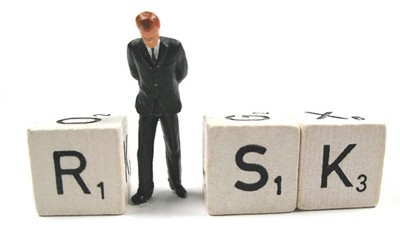 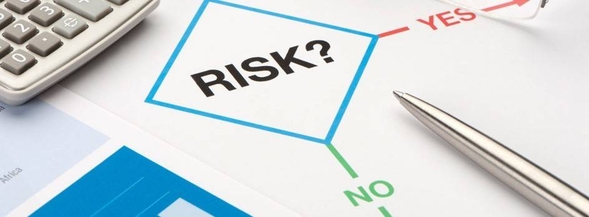 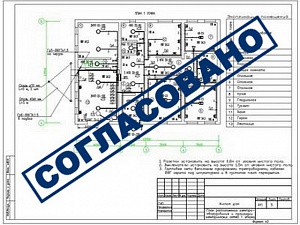 ПОГОДЖЕННЯ ПЛАНУ РОБОТИ
Після розробки плану проекту,план проекту потрібно узгодитиз підрозділами, відповідальними за виконання етапів та досягнення цілей проекту.
Існує кілька варіантів узгодження плану проекту:
Надіслати на погодження план проекту для ознайомлення. Перед тим, як надсилати файл проекту, рекомендується захистити файл від редагування, меню «Файл – Зберегти як – Сервіс».
2. Копіювати фрагмент файлу проекту та надіслати його електронною поштою
3. Надіслати налаштоване подання у форматі PDF; («Файл – Зберегти та надіслати»)
4. Надіслати графічне подання плану проекту
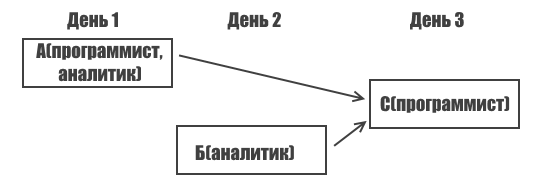 АНАЛІЗ РОЗКЛАДУ ПРОЕКТУ
Мета аналізу розкладу проекту- визначити тривалість та вартість проекту з урахуванням наявних ресурсів, їх завантаження, кількості та вартості, та на підставі отриманих даних провести, за необхідності, оптимізацію плану та вартості проекту.
Внесеної інформації (лекція 2) достатньо складання розкладу виконання проекту з урахуванням обмеженості наявних відновлюваних ресурсів (людей і механізмів).
Аналіз календарного графіка проекту
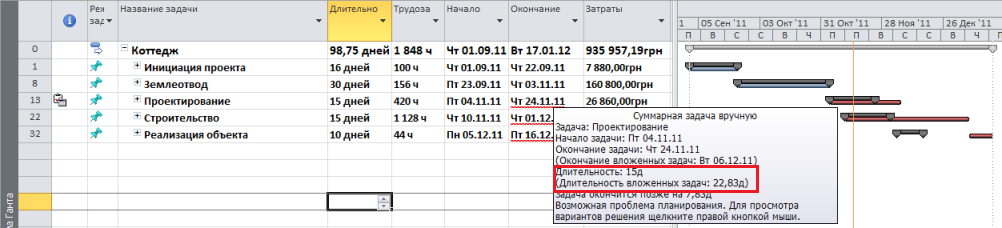 Як видно з прикладу, відбулося порушення директивних термінів. Тобто. при плануванні зверху-вниз були задані директивні тривалості, наприклад, 15 днів для етапу Проектування, а при деталізації тривалість вкладених завдань склала 22,83 дня.
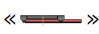 Також на діаграмі видно, дати закінчення якихось етапів змінили свої спочатку задані директивні значення. На графіку такі етапи підкреслені червоною лінією дати закінчення.
Аналіз календарного графіка проекту
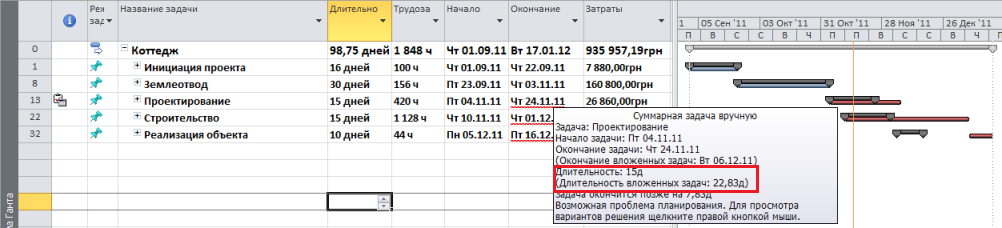 Для усунення порушення зриву директивних термінів можна:
Переглянути тривалість та/або призначення ресурсів на завданнях. Скорочення тривалості завдань за рахунок додавання ресурсів або збільшення їх завантаження (трудовитрат) можливе лише на задачах з типом «Фіксовані трудомістки» або «Фіксований обсяг ресурсів»
Переглянути характеристики сумарних задач / етапів.
Для того щоб переглянути характеристики сумарних задач/етапів потрібно клацнути правою кнопкою миші на сумарному завданні, та в меню вибрати «Виправити в інспекторі задач»
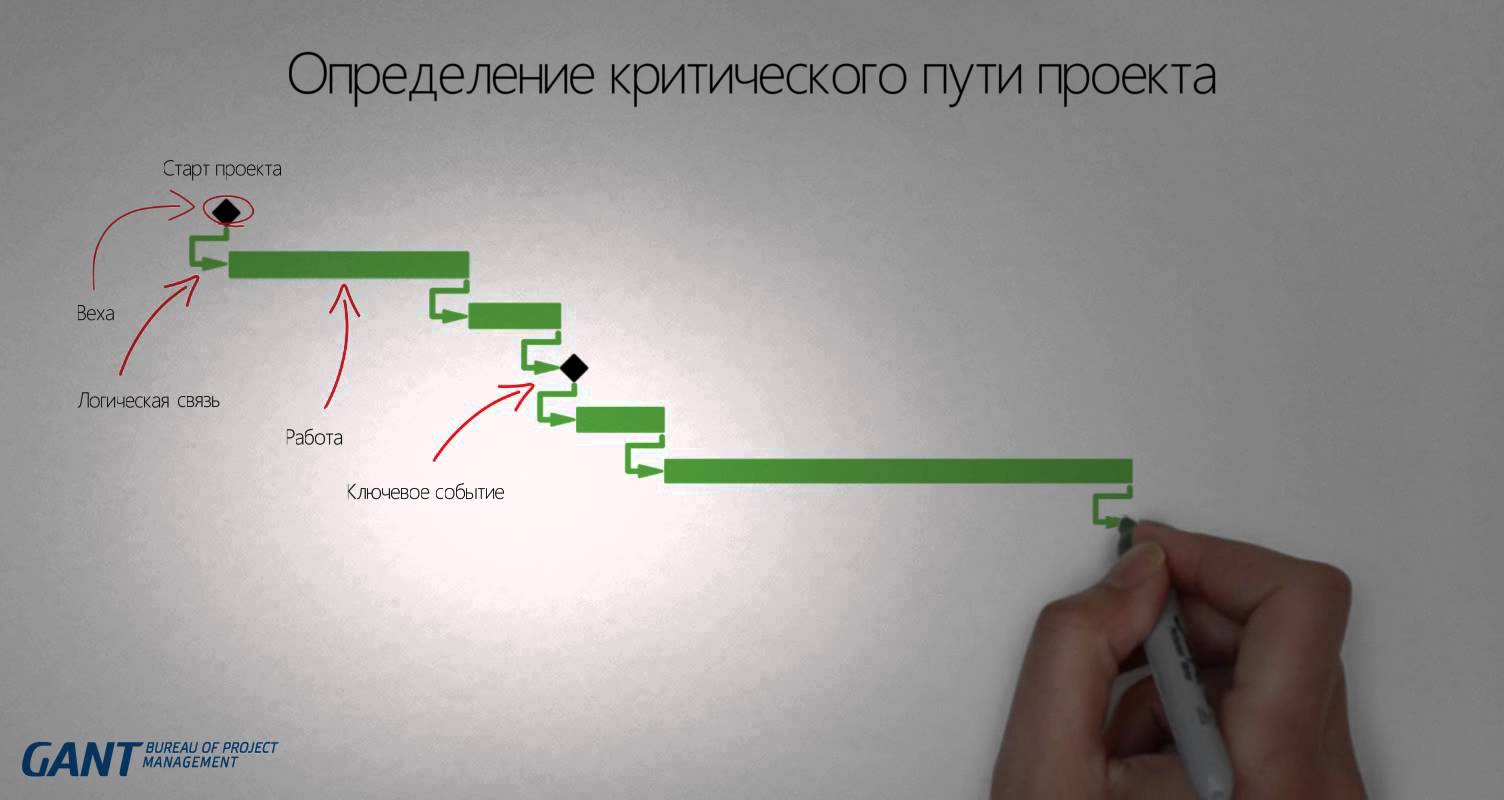 КРИТИЧНА ШЛЯХ
Microsoft Project 2010визначаєкритичний шляхяк сукупність завдань, що впливають на тривалість проекту. Всі завдання, що лежать на критичному шляху, не мають резерву за часом і будь-яка зміна в датах, початку, закінчення, а також тривалість відобразиться на тривалість проекту.
Затримка початку виконання критичних робіт призводить до затримки виконання всього проекту, якщо не буде вжито жодних додаткових заходів (до таких заходів зазвичай належать призначення додаткових ресурсів, зміна календарів роботи ресурсів у бік збільшення тривалості робочого дня в окремі періоди часу і т.д.) .
Microsoft Project Pro 2010 визначає не-критичний шлях, як сукупність 100% виконаних завдань, і завдання, що мають резерви за часом,
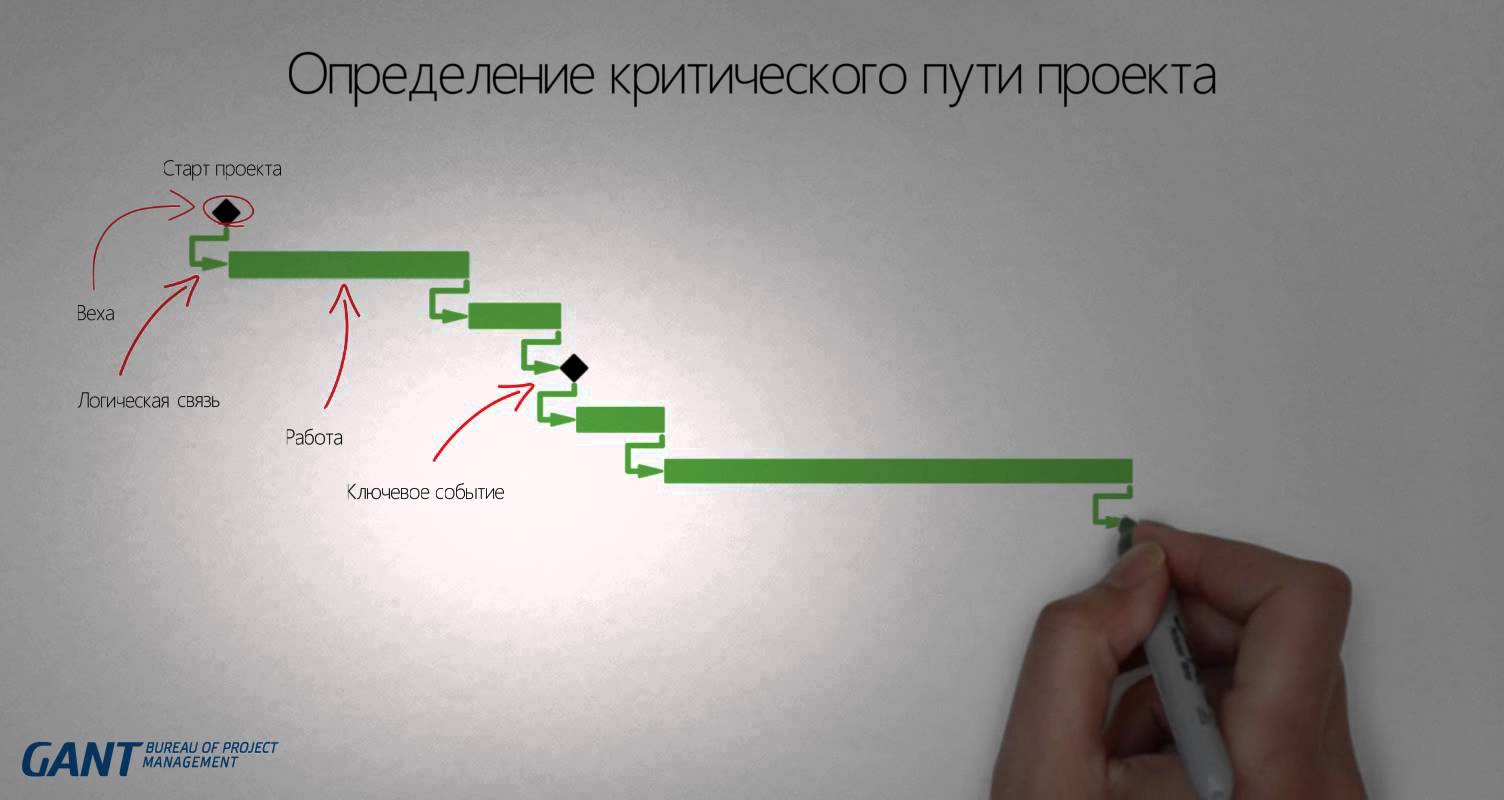 КРИТИЧНА ШЛЯХ
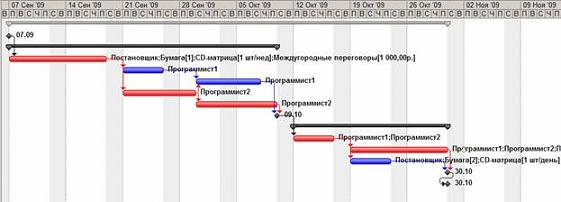 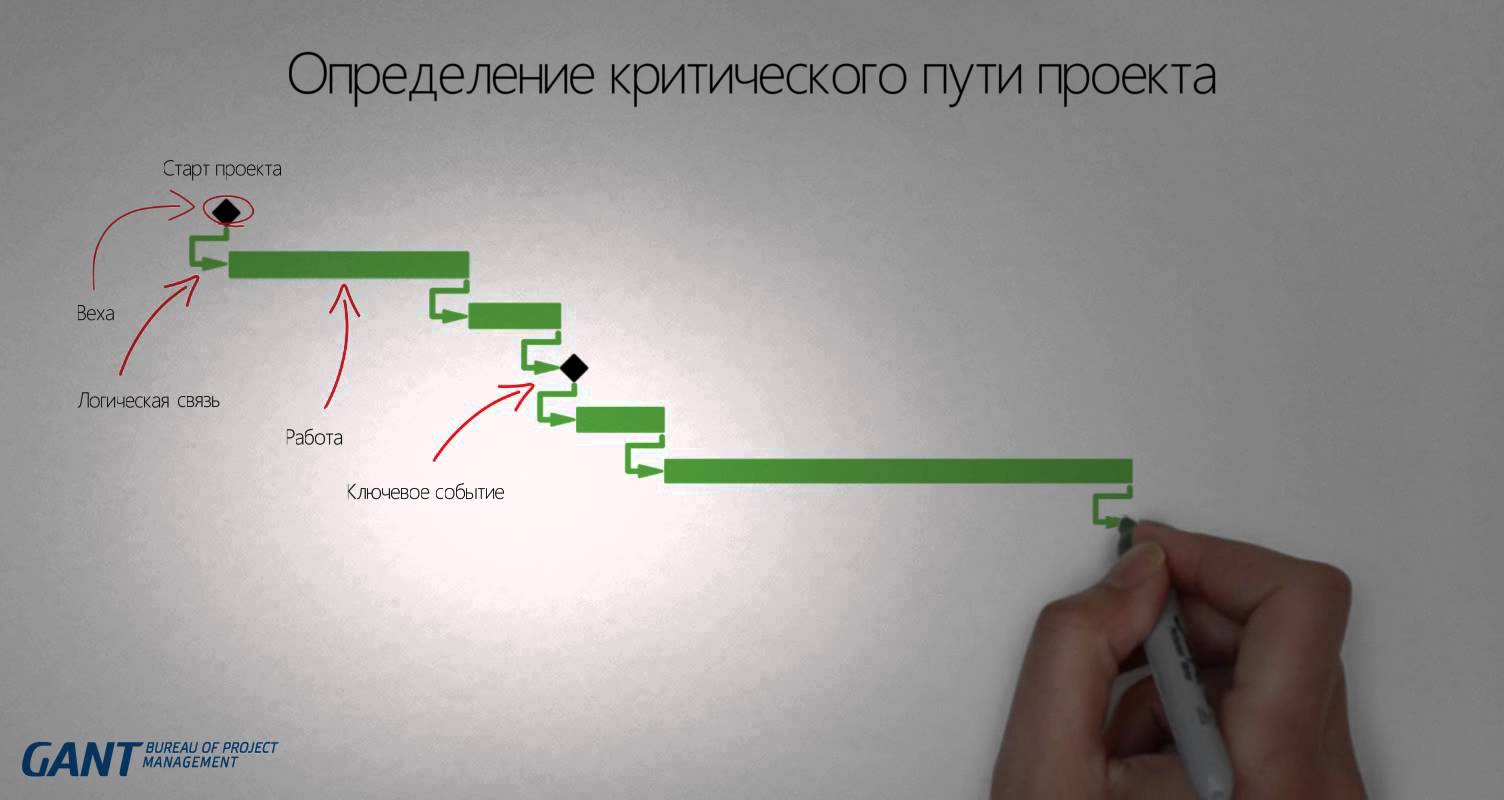 КРИТИЧНА ШЛЯХ
Щоб показати на діаграмі Ганта критичний шлях завдань, потрібно:
Перейти на закладку «Вигляд» та в області «Дані» вибрати «Структура – ​​Всі завдання»;
На закладці «Вид» у області «Дані» вибрати «Таблиці – Календарний план»;
Перейти на закладку «Формат» та області «Стилі відрізків» поставити галочки «Критичні завдання» та «Тимчасовий резерв».
У не критичних завдань єзагальний та/або вільний тимчасовий резерв.Загальний часовий резерв– інтервал часу, на який завдання може бути відкладене без затримки дати закінчення проекту.Вільний тимчасовий резерв- інтервал часу, який завдання може бути відкладена без затримки наступних задач.
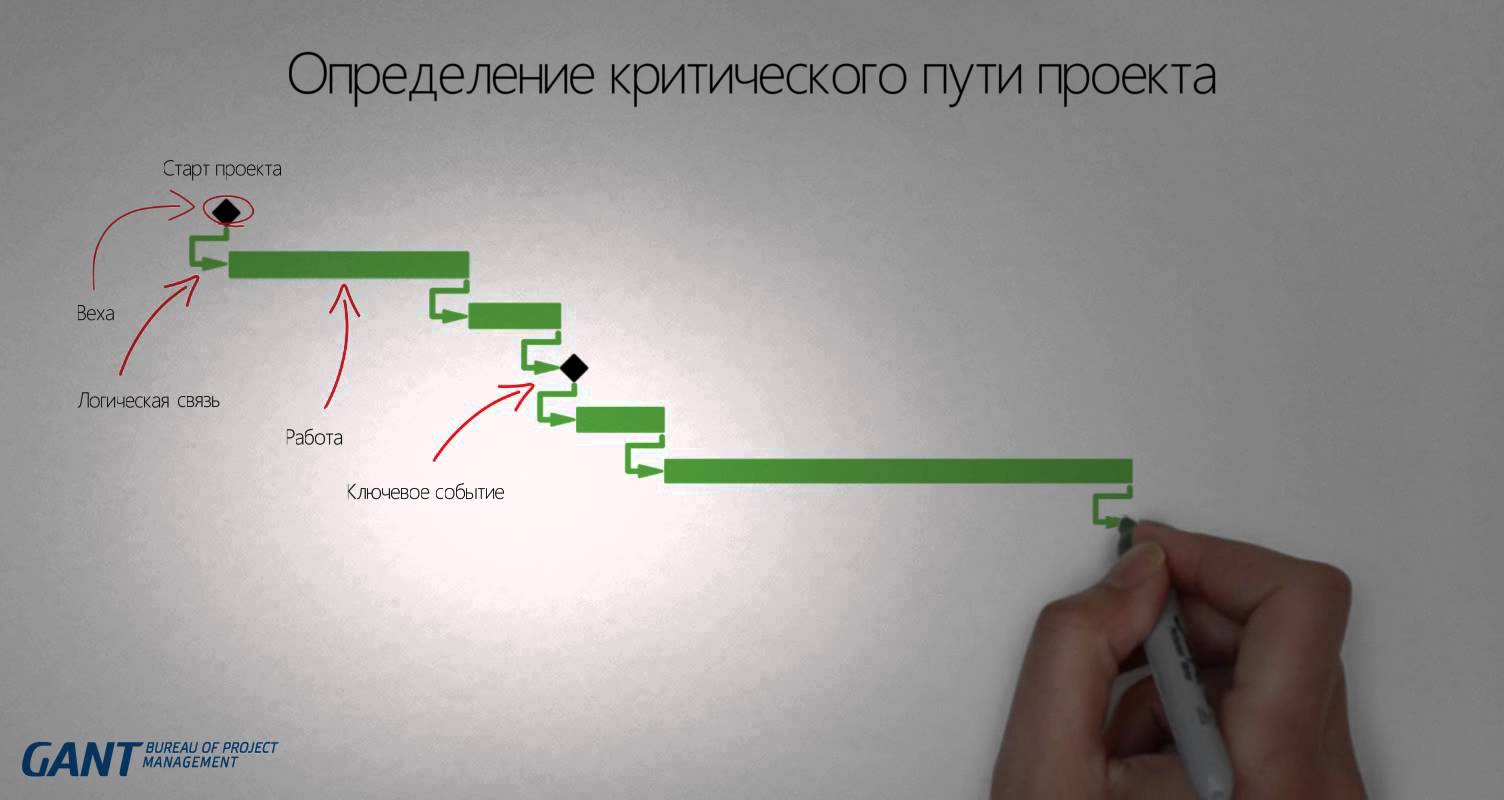 КРИТИЧНА ШЛЯХ
Ви, як менеджер проекту, маєте насамперед приділяти увагу критичному шляху. Якщо ви керуєте ризиковим проектом, можна змінити характеристики критичного шляху. Наприклад, вважати критичними ті завдання, резерв часу яких дорівнює, наприклад, двом дням. Для цього потрібно перейти в меню "Файл - Параметри - Додатково - Вважати критичними завдання, що мають резерв не більше ..."
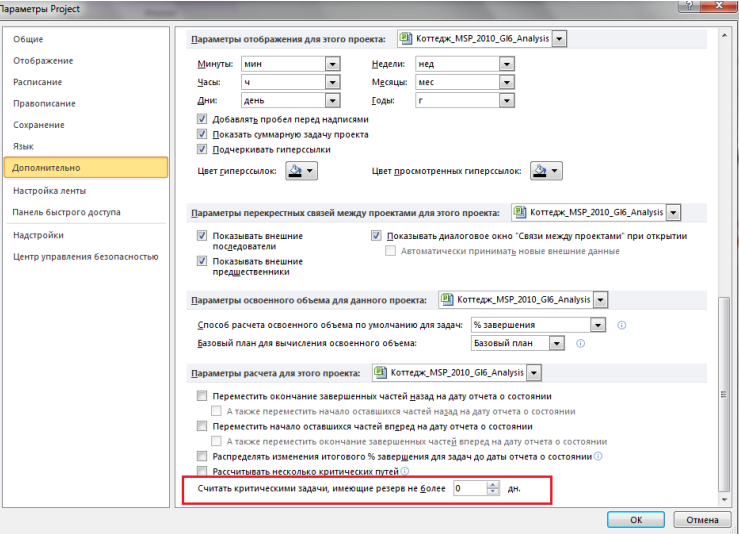 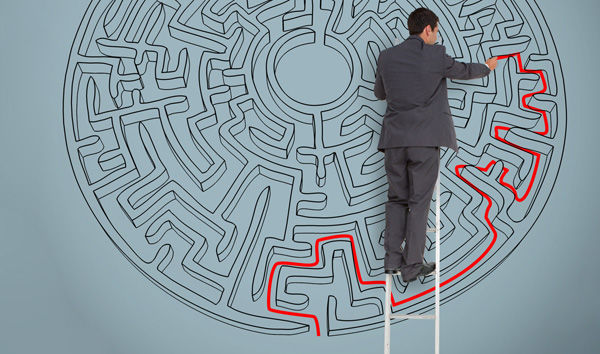 Ресурснийкритичний шлях
У складеному розкладі можна визначити ресурсний критичний шлях, тобто. визначити ті ресурси, які зайняті на завданнях критичного шляху або необхідні виконання завдань. Тобто можна визначити ті ресурси, роботі та доступності яких, необхідно приділяти особливу увагу.
Для того щоб дізнатися, які ресурси лежать на критичному шляху, потрібно:
Перейти до вистави «Лист ресурсів»;
На закладці «Вид» в області «Комбінований режим» поставити галочку «Деталі» та вибрати, наприклад, «Докладна діаграма Ганта»,
Тепер при виборі того чи іншого ресурсу (трудового, матеріального чи витратного) у нижній частині відображатиметься на діаграмі Ганта список завдань, на яких призначено вибраний ресурс. І у випадку, якщо завдання критичне, воно буде виділено червоним кольором, якщо не критичне, то праворуч від завдання буде виведено інформацію про його резерв за часом
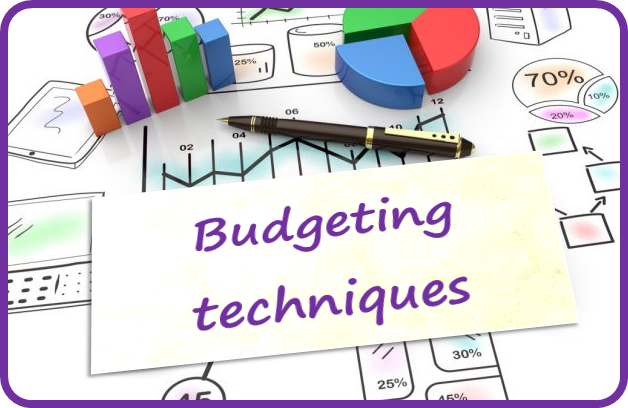 АНАЛІЗ ВАРТОСТІ
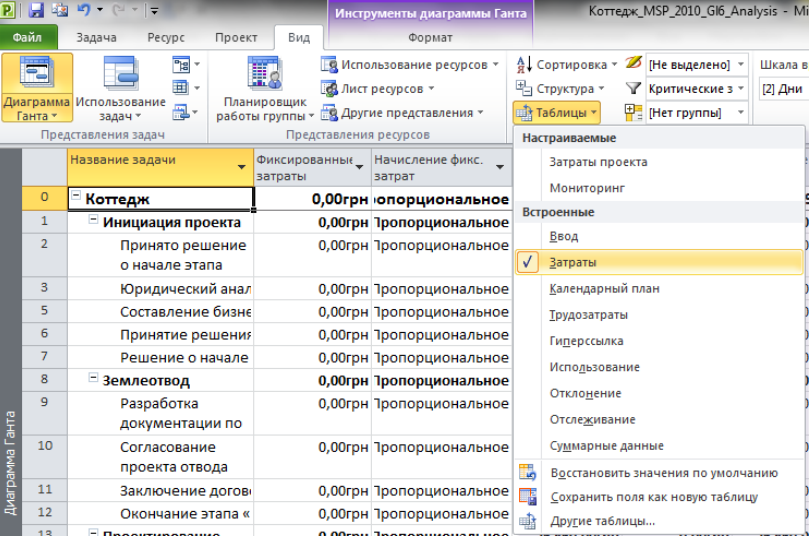 Для аналізу вартості проекту використовують подання «Діаграма Ганта» та таблицю «Витрати»
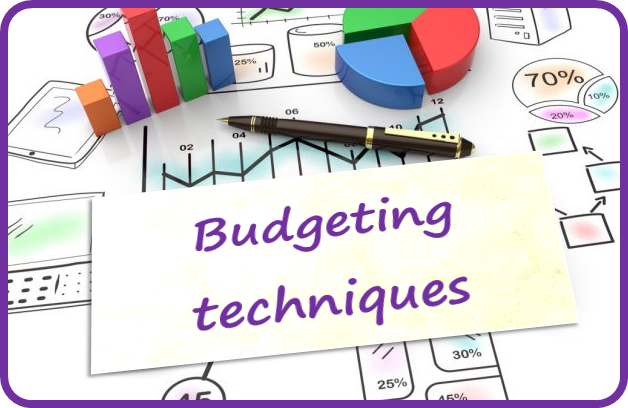 АНАЛІЗ ВАРТОСТІ
При виборі таблиці «Витрати» користувачеві буде доступно сім колонок для аналізу витрат:
1. У колонку«Фіксовані витрати»заноситься суми витрат або доходів (зі знаком «мінус», не пов'язані з ресурсами. Тобто якщо вам, наприклад, потрібно змоделювати доходи в проекті, то в цю колонку ви заносите навпроти потрібного завдання негативні фіксовані витрати.
2. У колонці"Нарахування фіксованих витрат"вибирається метод нарахування фіксованих витрат. Якщо вибрано варіант «Пропорційне», то гроші будуть рівномірно розподілені по всій тривалості завдання, якщо вибрано варіант «На початку» або «По закінченню», то фіксовані витрати будуть списані в момент початку або, відповідно, закінчення завдання, на яке вони призначені.
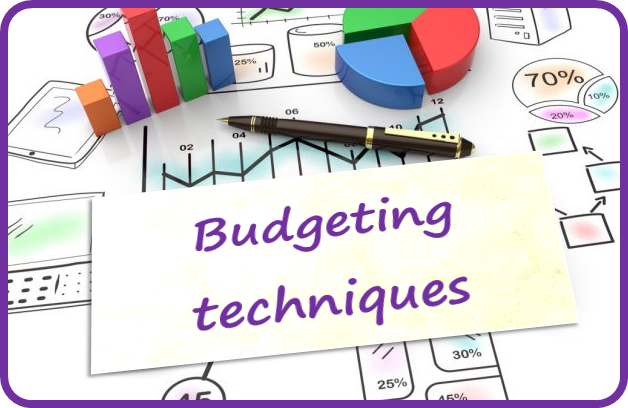 АНАЛІЗ ВАРТОСТІ
При виборі таблиці «Витрати» користувачеві буде доступно сім колонок для аналізу витрат:
3. Колонка«Загальні витрати»являє собою відображення суми фактичних і витрат, що залишилися, яка також дорівнює сумі колонок «Фіксовані витрати» і «Витрати»;
4. У колонці«Базові»відображається сума витрат вже затвердженого проекту. Значення у цій колонці є фундаментом подальшого аналізу відхилень витрат у проекті. Твердження проекту відбувається завданням його базового плану.
5. У колонці«Відхилення»відображається значення різниці витрат між колонками «Витрати» та «Базові витрати».
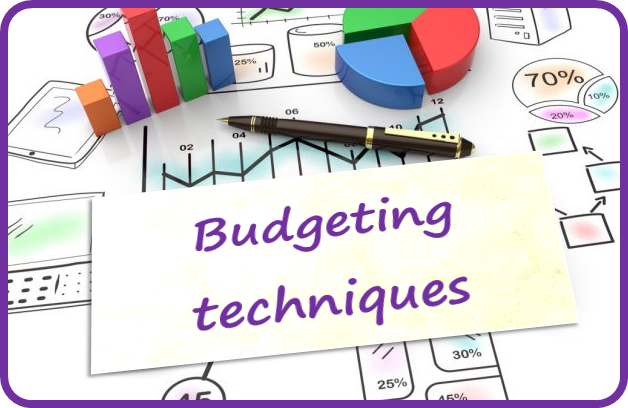 АНАЛІЗ ВАРТОСТІ
При виборі таблиці «Витрати» користувачеві буде доступно сім колонок для аналізу витрат:
6. У колонці«Фактичні»відображається сума витрачених (освоєних) витрат за виконання проекту. Оскільки на даний момент проект не виконується, тобто. факт не збирається, у колонці «Фактичні» знаходяться одні нулі.
7. У колонці«Залишилися»відображається сума витрат, які потрібно понести на виконання проекту. Оскільки на даний момент проект не виконується, тобто. факт не збирається, витрати, що залишилися, дорівнюють загальним витратам.
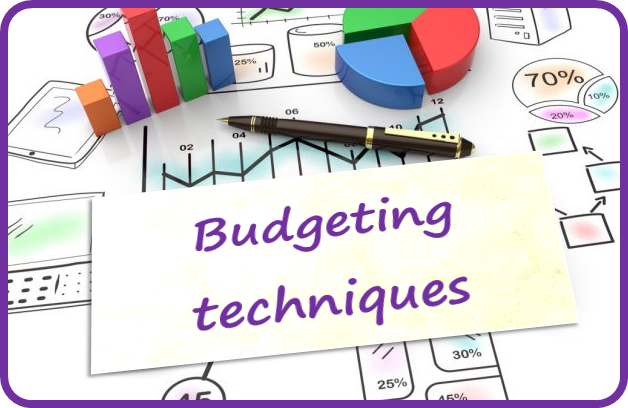 АНАЛІЗ ВАРТОСТІ
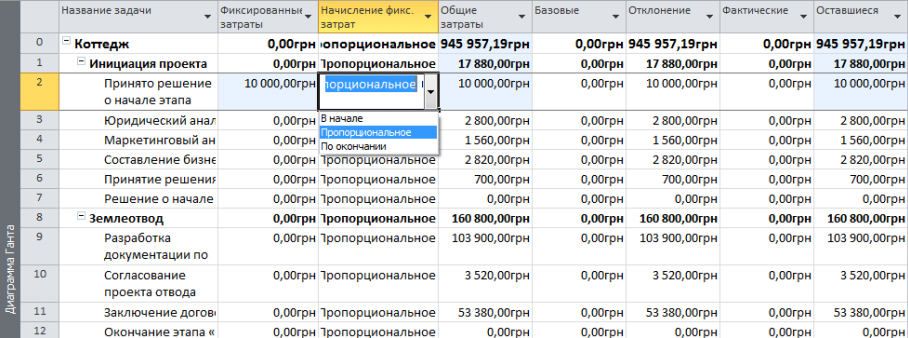 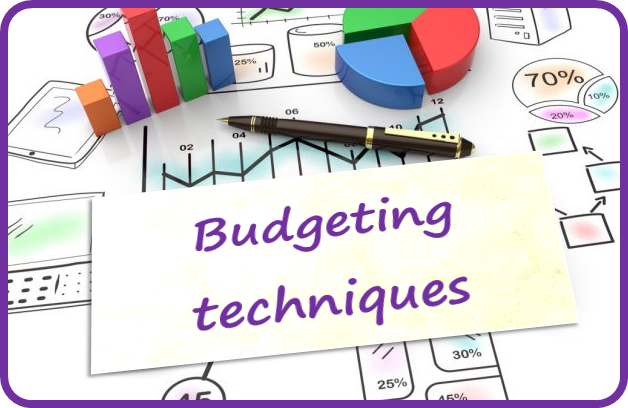 АНАЛІЗ ВАРТІСТЬ ПРОЕКТУ У РОЗРІЗІ ВАРТІСТЬ РЕСУРСІВ
Для того щоб проаналізувати, з чого складається вартість того чи іншого завдання, потрібно перейти до подання «Використання задач» та вибрати таблицю «Витрати»
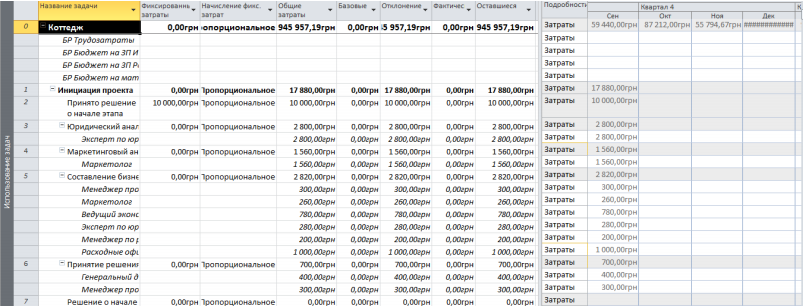 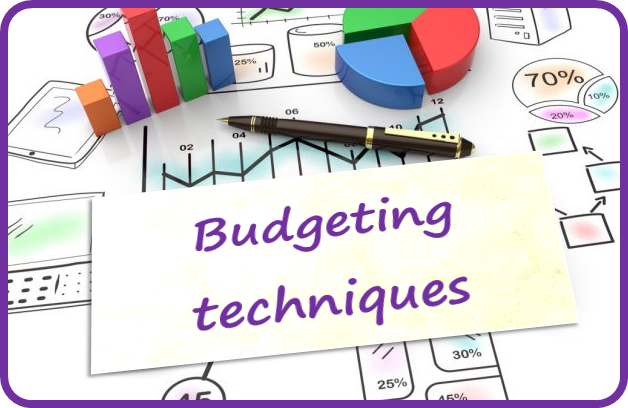 Діаграми вартості ресурсів
Якщо вам необхідно проаналізувати вартість у часі того чи іншого ресурсу, ви можете побудувати, наприклад, діаграму вартості ресурсу.
Для цього слід перейти у виставу «Вид» та в області «Комбінований режим» поставити галочку «Деталі» та вибрати «Графік ресурсів».
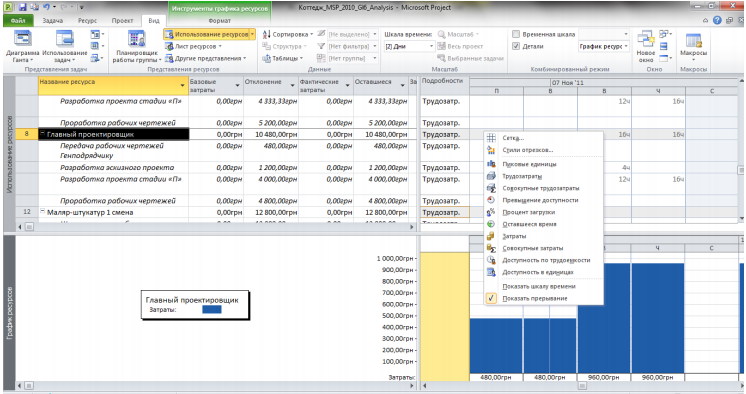 Після цього в нижній частині на графіку клацнути правою кнопкою миші і вибрати «Витрати»
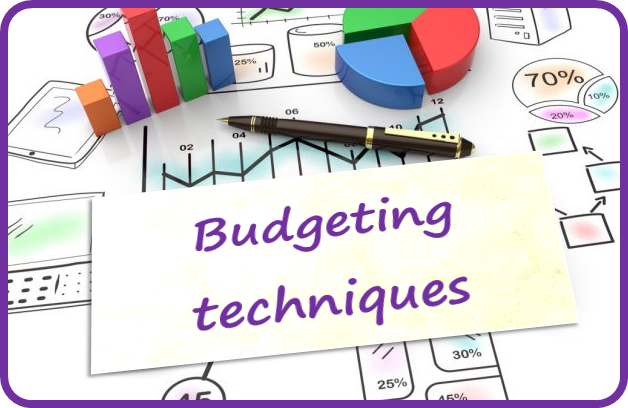 Аналіз розподіленої у часі вартості проекту
Для того, щоб проаналізувати вартість проекту, наприклад, по місяцях, потрібно створити нову виставу.
Для цього потрібно:
Перейти до подання «Використання ресурсів»;
Перейти на закладку «Вид», в області «Уявлення ресурсів» вибрати «Інші уявлення – Зберегти уявлення»;
3. У вікні «Збереження вистави» ввести назву нової вистави, наприклад «Розподілена вартість за статтями»;
4. Приховати за допомогою кнопки «Delete» всі наявні стовпці за винятком стовпця «Назва ресурсу» та вивести стовпець «Витрати»;
5. На закладці «Вид» в області «Дані» вибрати «Немає групи – За статтями бюджету»;
6. Виділити колонку «Назва ресурсів» та на закладці «Вид» в області «Дані» вибрати «Структура – ​​Сховати підзавдання»;
7. У правій частині розподіленої таблиці клацнути правою кнопкою миші та вибрати «Стилі докладних даних»;
8. Перенести з розділу «Доступні поля» до розділу «Показувати ці поля» поле «Витрати»,
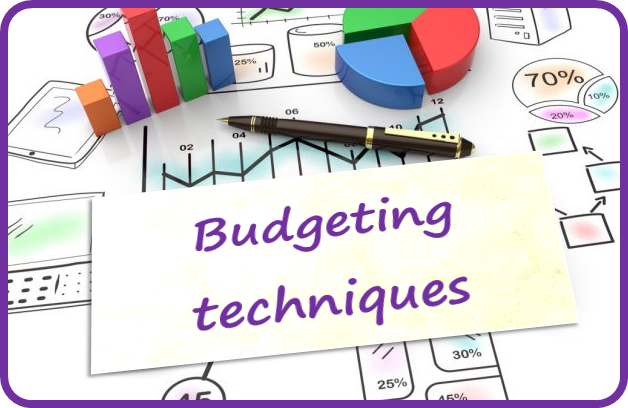 Аналіз розподіленої у часі вартості проекту
9. У верхній частині розподіленої таблиці клацнути правою кнопкою миші та вибрати «Шкала часу»;
10.В «Параметрах шкали часу» вибрати «Відображати два рівні»;
11.У середньому рівні вибрати одиниці «Квартали» з інтервалом «1»;
12.В нижньому рівні вибрати одиниці «Місяці» з інтервалом «1» та натиснути «ОК»
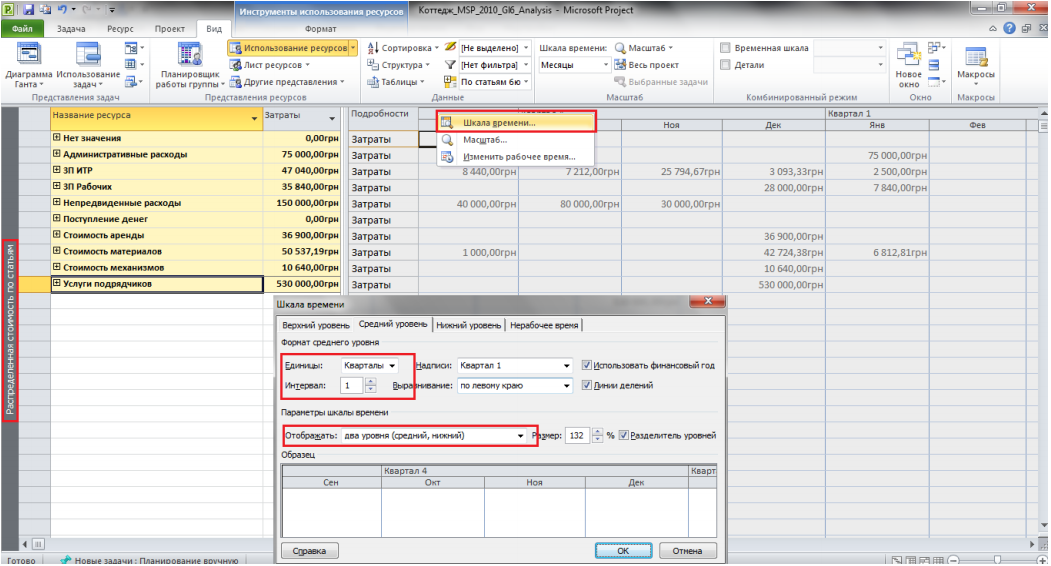 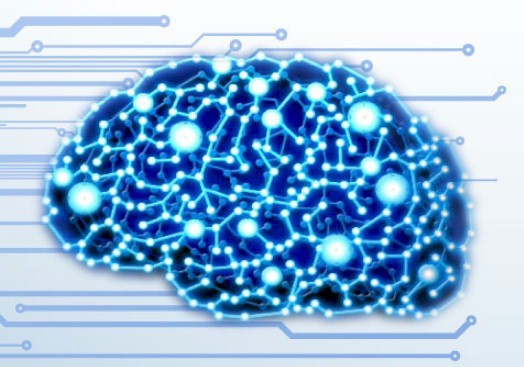 АНАЛІЗ ЗАВАНТАЖЕННЯ ТА ВИКОРИСТАННЯ РЕСУРСІВ
Завантаженість ресурсів можна оцінити безпосередньо або в діаграмі Ганта або у поданні «Аркуш ресурсів». Так, у поданні «Лист ресурсів», перевантажені ресурси будуть виділені червоним шрифтом з напівжирним зображенням. А в колонці «Індикатори», навпроти цього ресурсу, буде індикатор
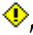 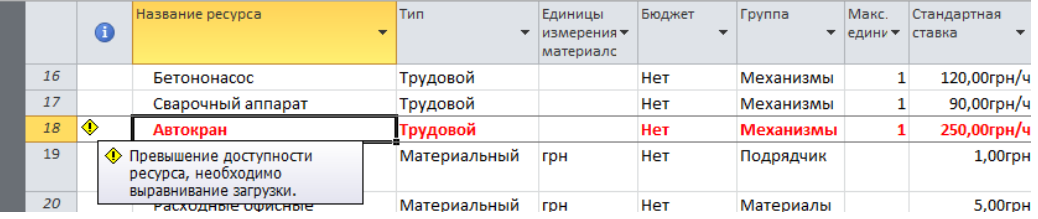 Для того, щоб проаналізувати причини перевантаження, необхідно клацнути правою кнопкою миші на задачі з перевантаженим ресурсом і вибрати "Виправити в інспекторі задач".
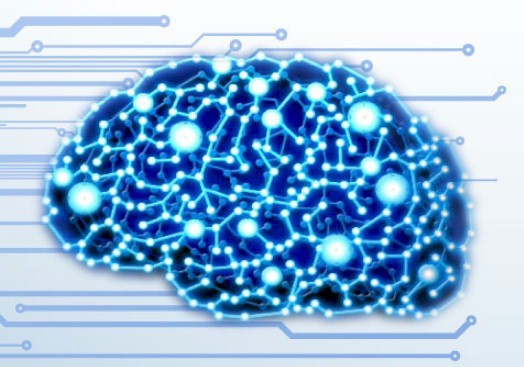 АНАЛІЗ ЗАВАНТАЖЕННЯ ТА ВИКОРИСТАННЯ РЕСУРСІВ
Якщо інспекторі завдань напис «Ресурси, які працюють із перевищенням максимальної ємності», це означає, що завдання призначено більше ресурсів, ніж є їх у штаті (Максимальне кількість).
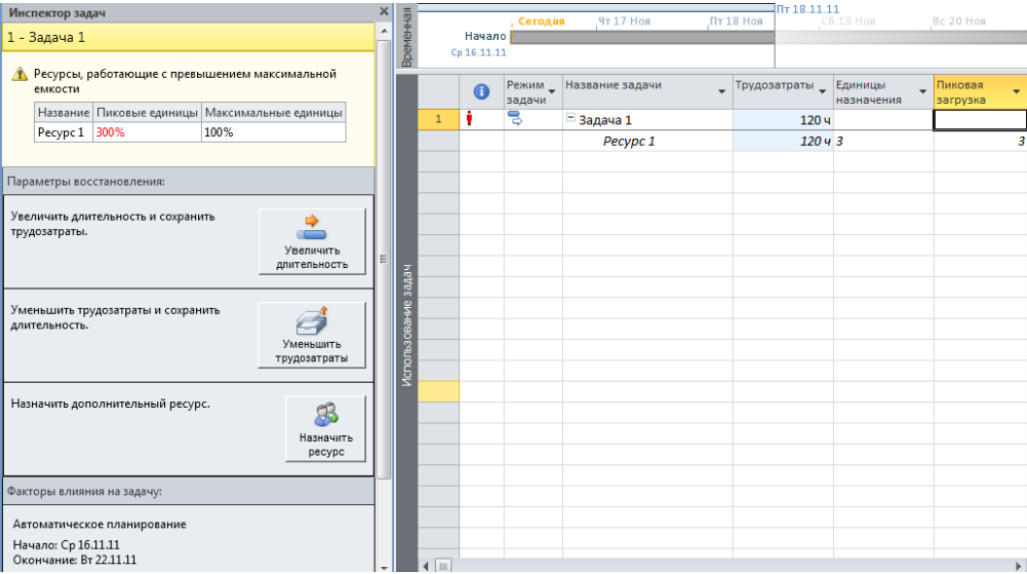 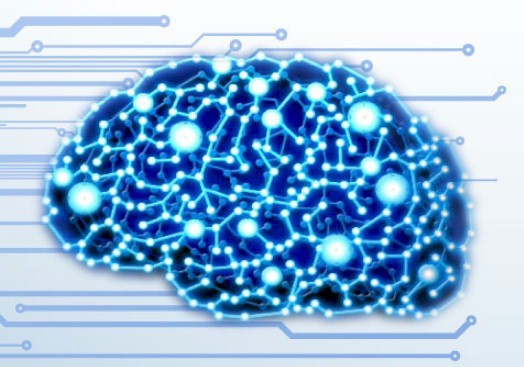 АНАЛІЗ ЗАВАНТАЖЕННЯ ТА ВИКОРИСТАННЯ РЕСУРСІВ
Аналіз завантаженості того чи іншого ресурсу найкраще проводити у поданні «Використання ресурсів». Для аналізу необхідні поле «Трудовитрати», показують скільки годин в одиницю часу зайнятий ресурс, поле «Перевищення доступності», в якому можна побачити на скільки годин в один час перевантажений ресурс і поле
«Доступність, що залишилася», в якому відображається інформація про недовантаженість ресурсу на одиницю часу
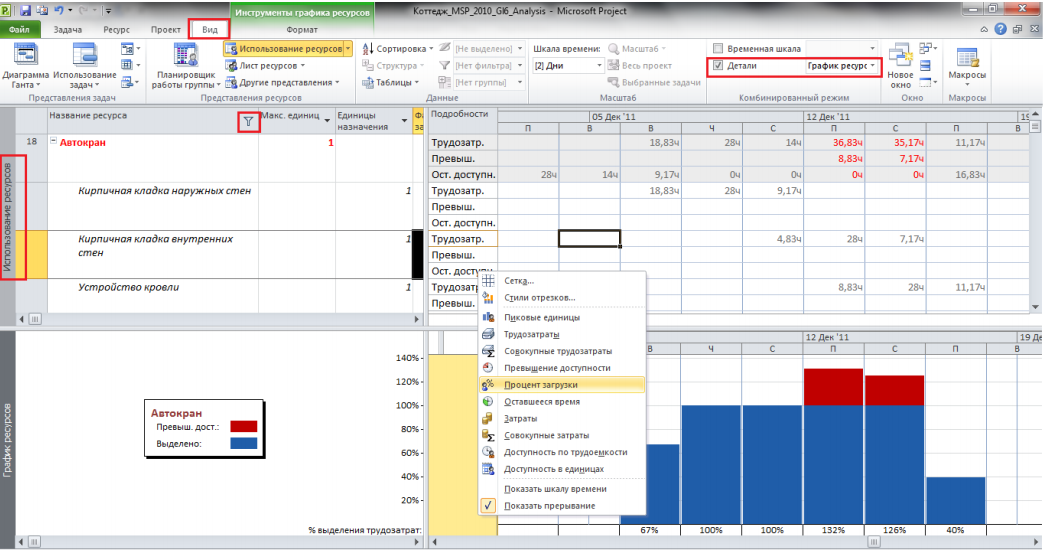